Going Up for the Rebound
On Behalf of
Fire Apparatus Manufacturers' Association
By: Anirban Basu
Sage Policy Group, Inc.

March 18, 2013
[Speaker Notes: Mission Impossible
Honey, We Shrunk Ourselves
Mixed Nuts
As Good as it Gets
Pay it forward
Reality Bites
Point Break
Deep Impact]
First Pitch
Historic and Projected World Output Growth 2004 through 2014*
Source:  International Monetary Fund
*2013-2014 data are projections
Estimated Growth in Output by Select Global Areas2013 Projected
Source:  International Monetary Fund
Debt by Country2011
Source:  IMF; BIS; Bloomberg L.P.
Top 12 Stock Exchanges 2011 Growth
Source:  Yahoo! Finance
Top 12 Stock Exchanges 2012 Growth
Source:  Yahoo! Finance
S&P Select Sector Performance2012
Source: Dow Jones, Standard & Poor’s
Third Quarter Earnings for Select CorporationsEarnings per Share
Source: Dow Jones, Standard & Poor’s
Recession Watchas of February 2013
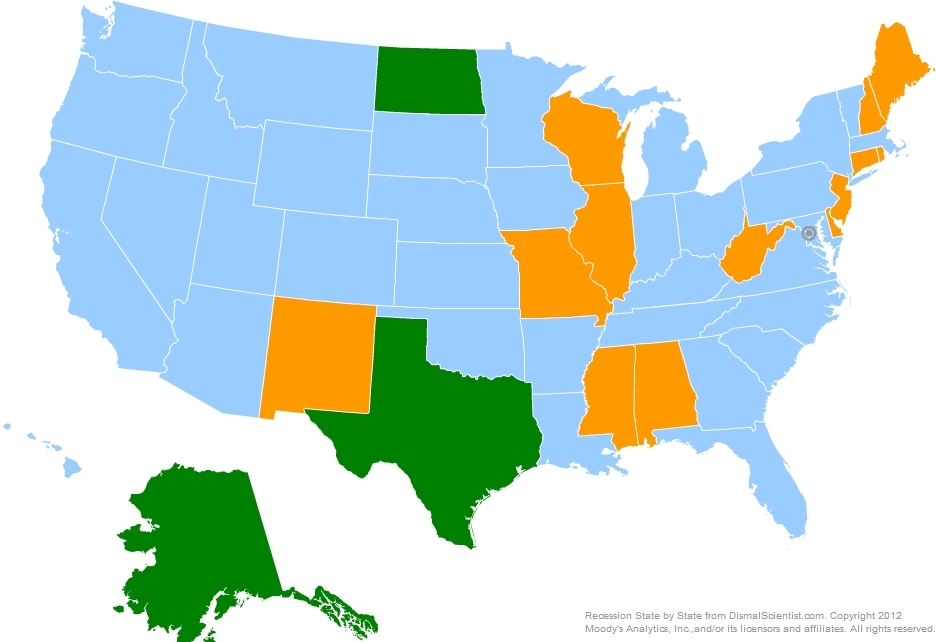 Source:  Moody’s Economy
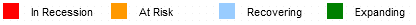 Industrial ProductionFebruary 2001 through January 2013
Source:   Federal Reserve
The industrial production index measures the real output of the manufacturing, mining, and electric and gas utilities industries.
Gross Domestic Product1990Q1 through 2012Q4
Source:   Bureau of Economic Analysis
Red Card/Pink Slip
Net Change in U.S. Jobs, BLSJanuary 2002 through February 2013
Feb. 2013:        +236K
Between  Feb. 2012 and  Feb. 2013, the nation gained 1,966,000 jobs.
Source:  Bureau of Labor Statistics
National Nonfarm Employmentby Industry SectorFebruary 2013 v. February 2012
All told 1,966K Jobs gained
Source:  Bureau of Labor Statistics
Employment Growth, U.S. States (SA) December 2012 v. December 2011 Percent Change
Source:  Bureau of Labor Statistics
U.S. Year-over-year Percent Change: 1.5%
Unemployment Rates, U.S. States (SA) December 2012
Source:  Bureau of Labor Statistics
U.S. Unemployment Rate: 7.9%
Unemployment Rates, 20 Largest Metros (NSA)December 2012
Source:  Bureau of Labor Statistics
U.S. Firefighter Employment*, 2000 - 2011
Source: Bureau of Labor Statistics (BLS), Occupational Employment Statistics
*Excludes those firefighters working on a voluntary basis.
U.S. Federal Budget Deficit1995-2013*
Source:  Congressional Budget Office
*2013 data are projections
Projected State Budget Shortfalls for FY 2012As Percent of FY 2012 Budget
Source:  Center on Budget and Policy Priorities
Combined gaps of $107 billion for 2012.
DK means that a state is projecting a shortfall but its size is unknown.
Pad Save
15-Year & 30-Year Fixed Mortgage Rates January 1995 through January 2013
Source:  Freddie Mac
U.S. New Home SalesJanuary 1999 through January 2013
Source: Census Bureau
U.S. Housing StartsJanuary 1999 through January 2013
Source: Census Bureau
Put me in, Coach
Conference Board Consumer Confidence Index2005 – February 2013
Source: Conference Board
U.S. Retail and Food Service SalesJanuary 2002 through February 2013
Source:  Census Bureau
U.S. Chain Store Sales Growth by Type of Store December 2012 v. December 2011
Source: International Council of Shopping Centers
National Vehicle Sales June 2004 through February 2013 (SAAR)
Source:  Autodata Corp.
Conference Board Leading Economic Indicators IndexAugust 2007 through January 2013
Source:  Conference Board
Fourth Quarter
Many headwinds remain and the recovery could easily falter;



One of the greatest sources of concern is the growing divergence between financial market performance and economic performance; and


Trajectory of paid firefighter employment is less certain that it once was.
Economy slowed markedly during last year’s fourth quarter;

First half of 2013 also shaping up to be quite soft, with recessionary risks elevated over the next several weeks (though many economists have become more upbeat);

Black swan threats: (1) Iran (2) Israel/Iran (3) Europe;
Thank You
You can always reach me at abasu@sagepolicy.com
If you are interested in up-to-date data, please visit our website at www.sagepolicy.com 
Also, if you need us in a hurry, we are at 410.522.7243 (410.522.SAGE)
Please contact us when you require economic research & policy analysis.